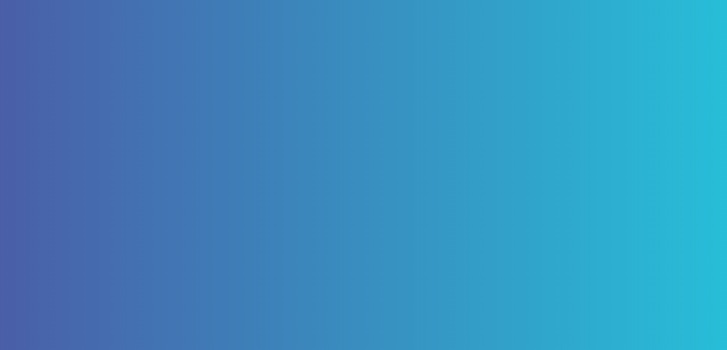 <name> Residence
°C
°C
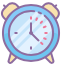 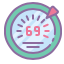 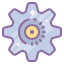 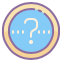 :
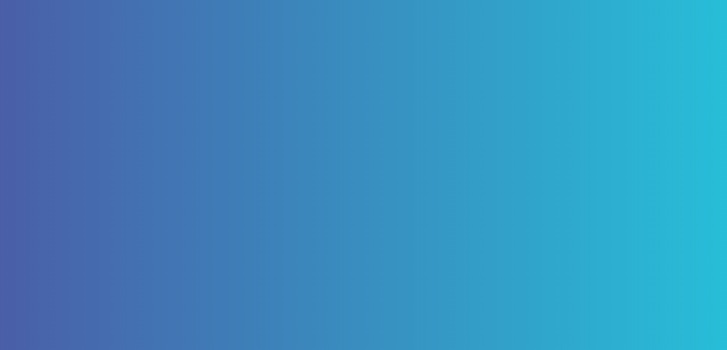 ALTERNATE
Colon, degF and icon bar
<name> Residence
Wednesday
22.4  °F
30 September 2017
11.7  °F
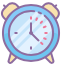 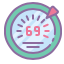 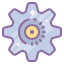 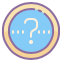 10:28
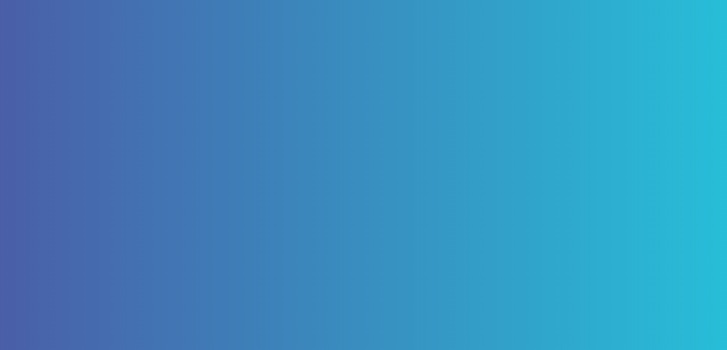 Central Heating
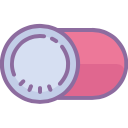 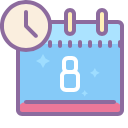 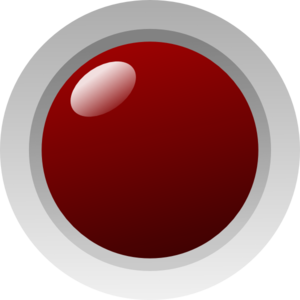 OUTDOOR
INDOOR
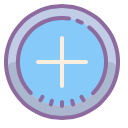 oC
oC
Set to
% humidity
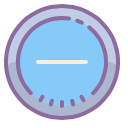 % humidity
STATUS
System OFF
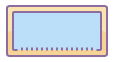 AWAY
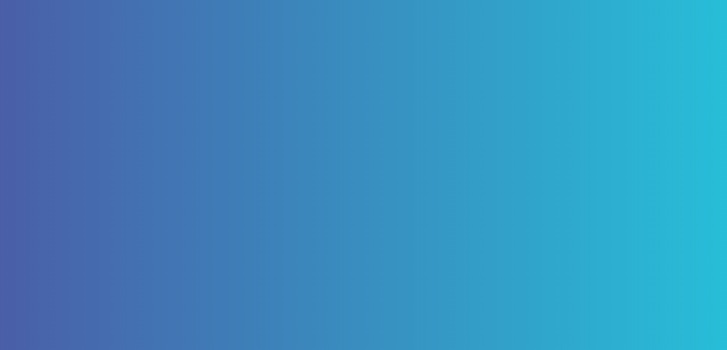 Central Heating
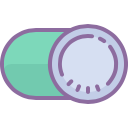 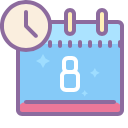 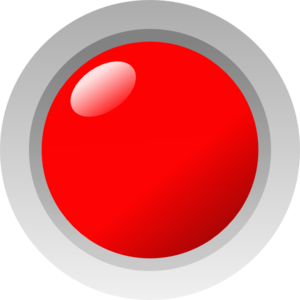 OUTDOOR
INDOOR
20
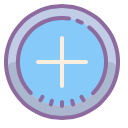 12
oF
oF
Set to
55
% humidity
22
Crop status message below in PS
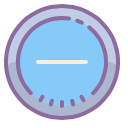 55
% humidity
STATUS
Following schedule
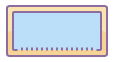 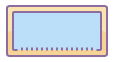 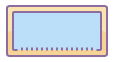 Set away:
AUTO
+Hour
+Day
ALTERNATE
LED on, buttons, and degF
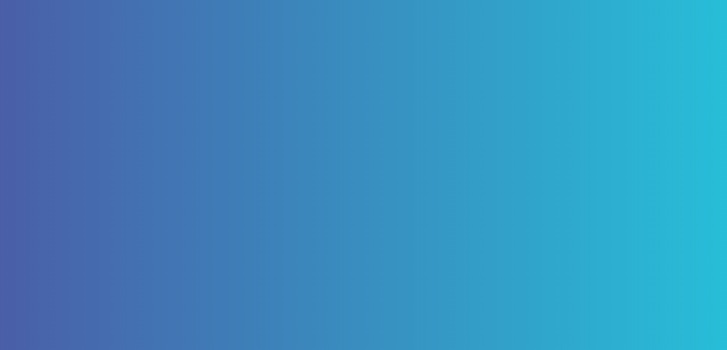 Central Heating
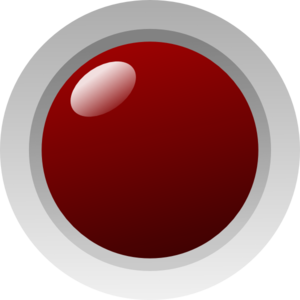 OFF
OUTDOOR

        oC

        % humidity
INDOOR
								oC


      % humidity
20
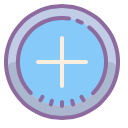 12
Set to
55
22
Crop status message below in PS
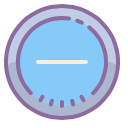 55
STATUS
Override
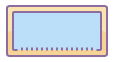 AUTO
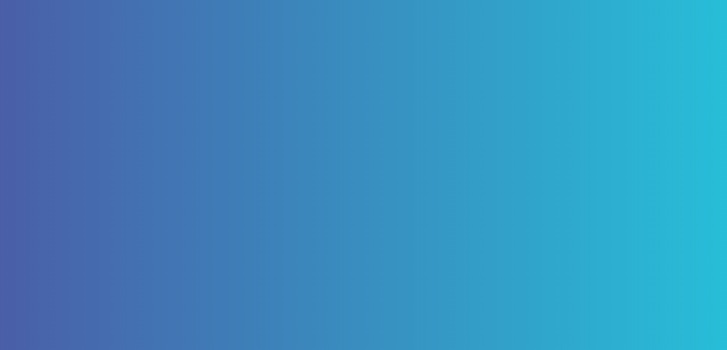 Central Heating
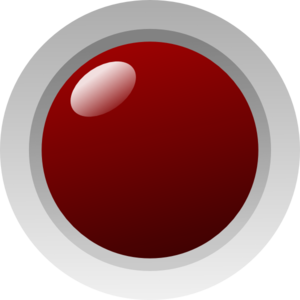 OFF
OUTDOOR

        oC

        % humidity
INDOOR
								oC


      % humidity
20
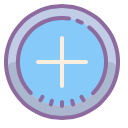 12
Set to
55
22
Crop status message below in PS
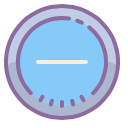 55
STATUS
Away
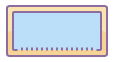 AUTO
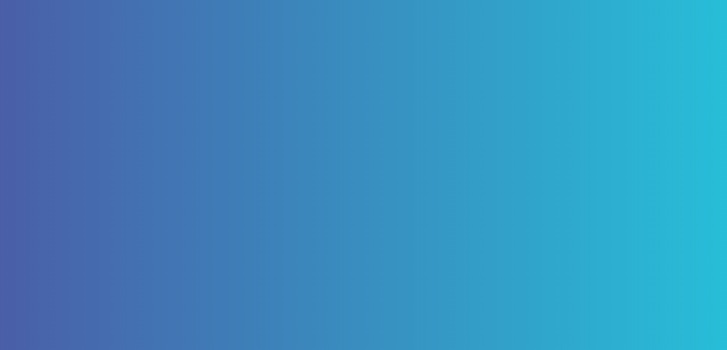 Central Heating : Schedule
14
14
14
14
14
14
14
14
14
14
14
14
14
14
14
14
14
14
14
14
14
14
14
14
SUN
26
12
0
2
12
14
Day
Frost
Away
3
4
6
7
8
10
11
15
16
18
19
20
22
23
1
5
9
13
17
21
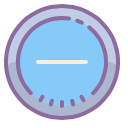 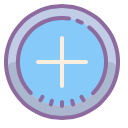 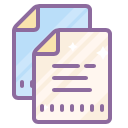 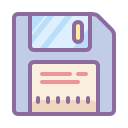 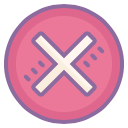 Select an item above
SUN
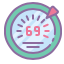 NOT FOR NEXTION
Text positioning only
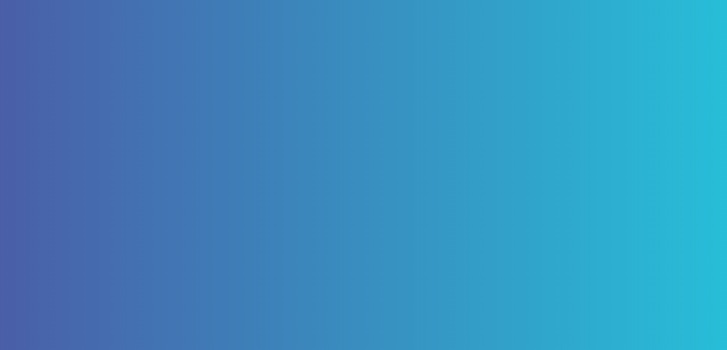 Central Heating : Schedule
0
2
12
14
Frost
Away
Day
3
4
6
7
8
10
11
15
16
18
19
20
22
23
1
5
9
13
17
21
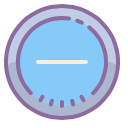 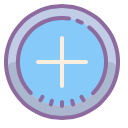 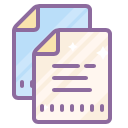 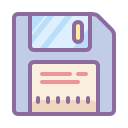 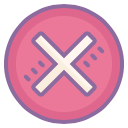 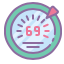 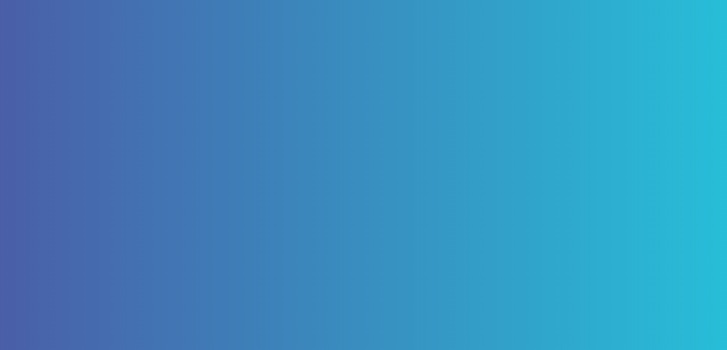 ALTERNATE
Item indicators, temperature backgrounds, buttons
Central Heating : Schedule
Day
Frost
Away
0
2
3
4
6
7
8
10
11
1
5
9
12
14
15
16
18
19
20
22
23
13
17
21
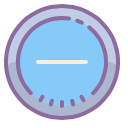 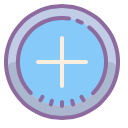 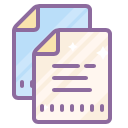 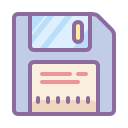 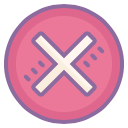 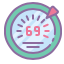 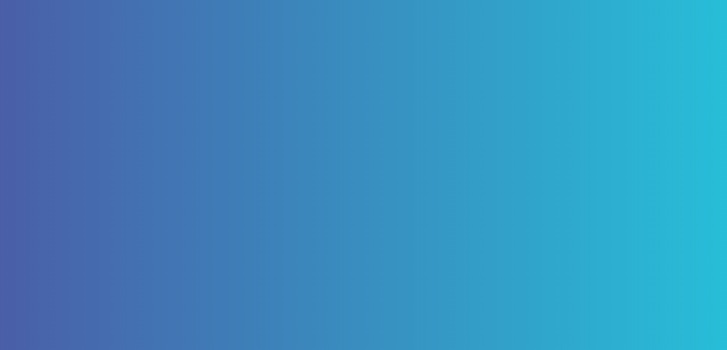 System Settings

[X]	 Local / Remote
[X]  Time/Thermostat page toggle
[X]  Etc…
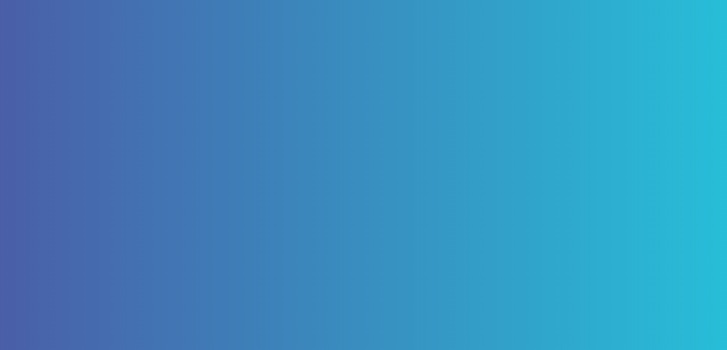 About
Welcome to our home control system! You can do this, or that, or the other, etc


Version:		0.14
Uptime:		8:45:56
Identifier:	EspTina
IP Address:	192.168.0.121 (MAC 2C:3A:E8:06:19:7A)

RC Beveridge © 2017